সময়ঃ  ০১ মিনিট
স্বাগতম
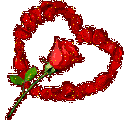 স্বাগতম
স্বাগতম
ক্লিক করুন
7/18/2020
dphofmrabiul@Gmail.COM
1
সময়ঃ  ০২মিনিট
মোহাঃ রবিউল ইসলাম (সিনিয়র শিক্ষক) 
ধলসা পয়ারী হযরত ওমর ফারুক দাখিল মাদরাসা, খয়েরপুর,মিরপুর, কুষ্টিয়া,বাংলাদেশ।
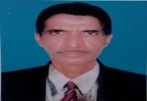 ক্লিক করুন
7/18/2020
dphofmrabiul@Gmail.COM
2
সময়ঃ  ০০ মিনিট
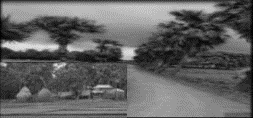 শ্রেণিঃ তৃতীয় শ্রেণি
বিষয়ঃ  আমার বাংলা বই 
বিশেষ পাঠঃ আমাদের দেশ। পাঠ্যাংশঃ 
(“আমাদের ছোট…গুরুজনে সদা মোরা ডরি।” )
মোট শিক্ষার্থীঃ ৩৭ জন  
উপস্থিত শিক্ষার্থীঃ ৩৩ জন
শ্রেণিঃ প্রথম 
সময়ঃ ৫০মিনিট
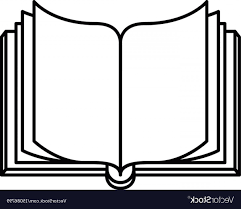 আমার বাংলা বই
আমাদের গ্রাম
    বন্দে আলী মিঞা
আমাদের ছোট গাঁয়ে ছোট ছোট ঘর
থাকি সেথা সবে মিলে নাহি কেহ পর।
পাড়ার সকল ছেলে মোরা ভাই ভাই
একসাথে খেলি আর পাঠশালে যাই।
হিংসা ও মারামারি কভু নাহি করি,
পিতা-মাতা গুরুজনে সদা মোরা ডরি।
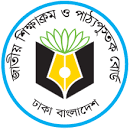 জাতীয় শিক্ষাক্রম ও পাঠ্যপুস্তক বোর্ড, বাংলাদেশ
তৃতীয় শ্রেণি
ক্লিক করুন
7/18/2020
dphofmrabiul@Gmail.COM
3
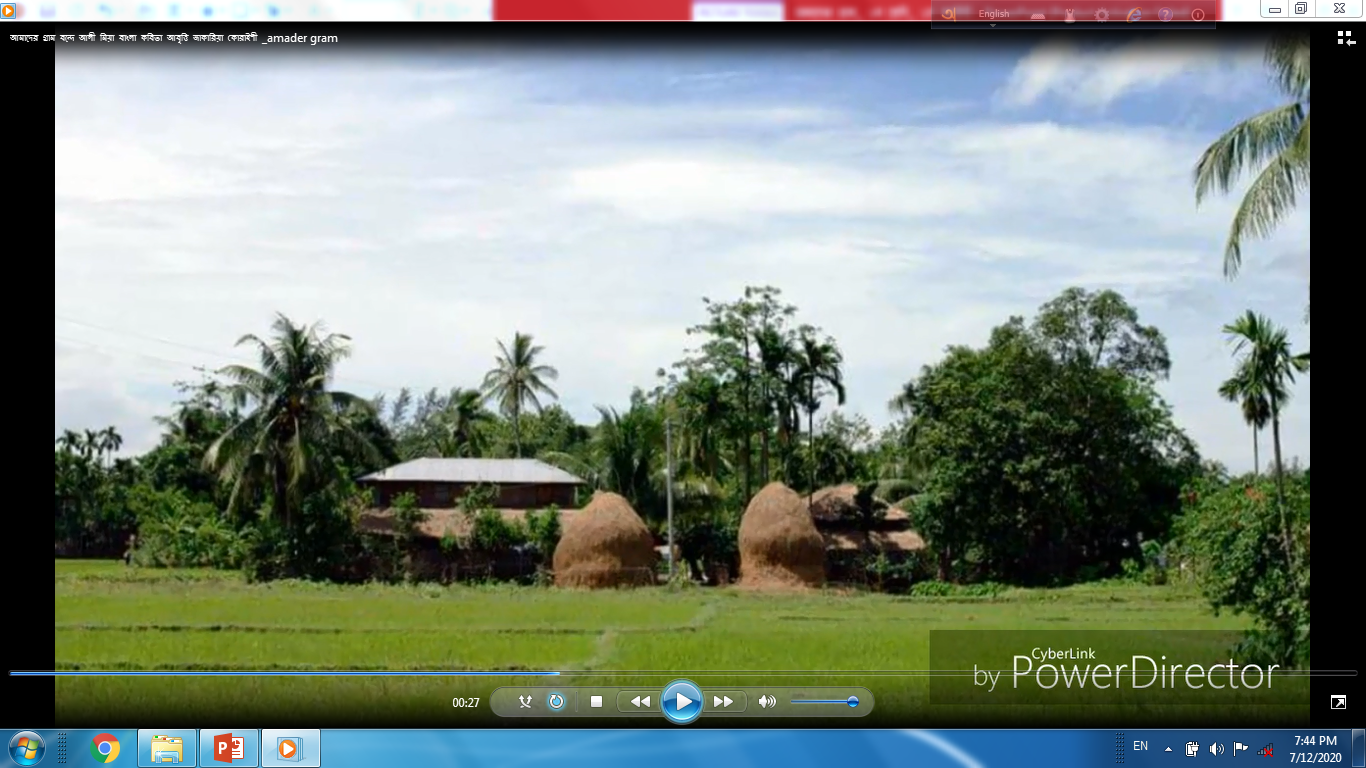 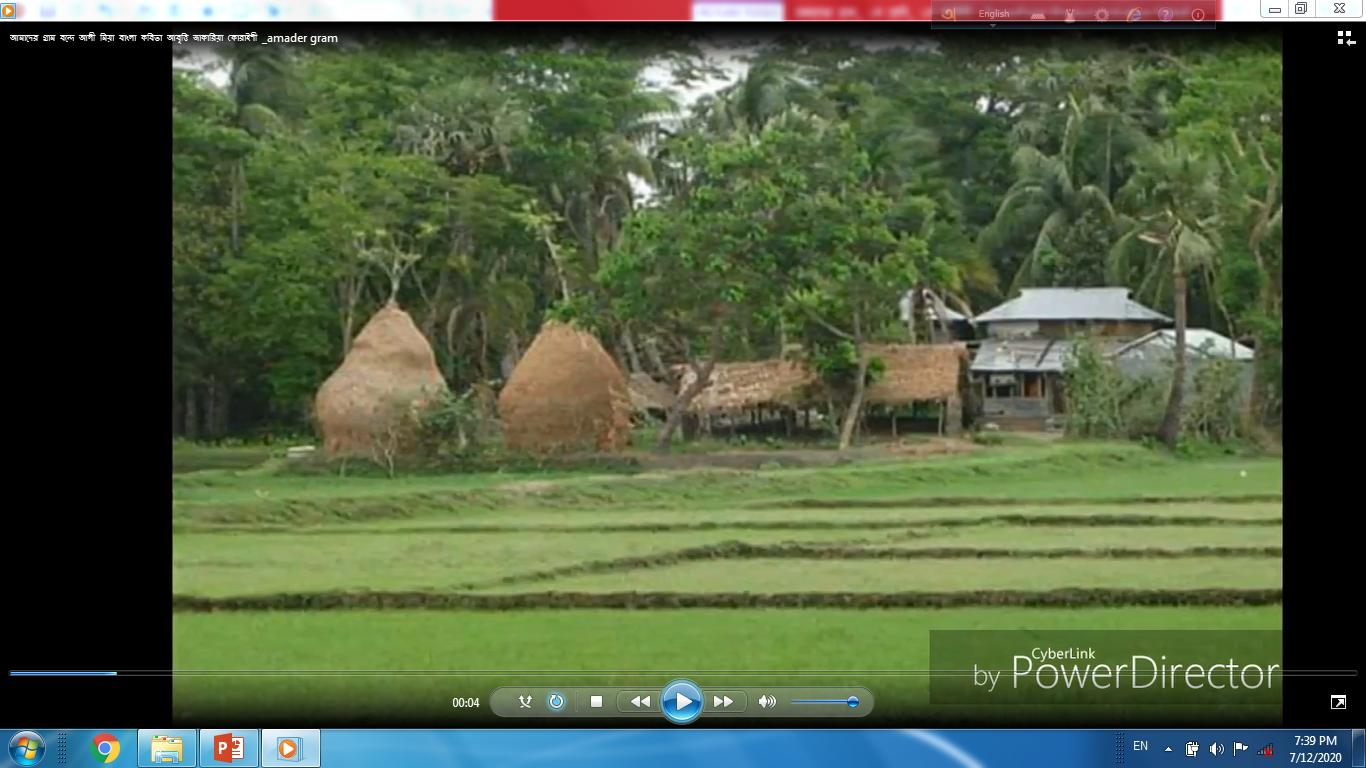 সময়ঃ  ০৫ মিনিট
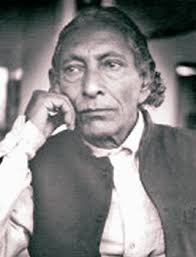 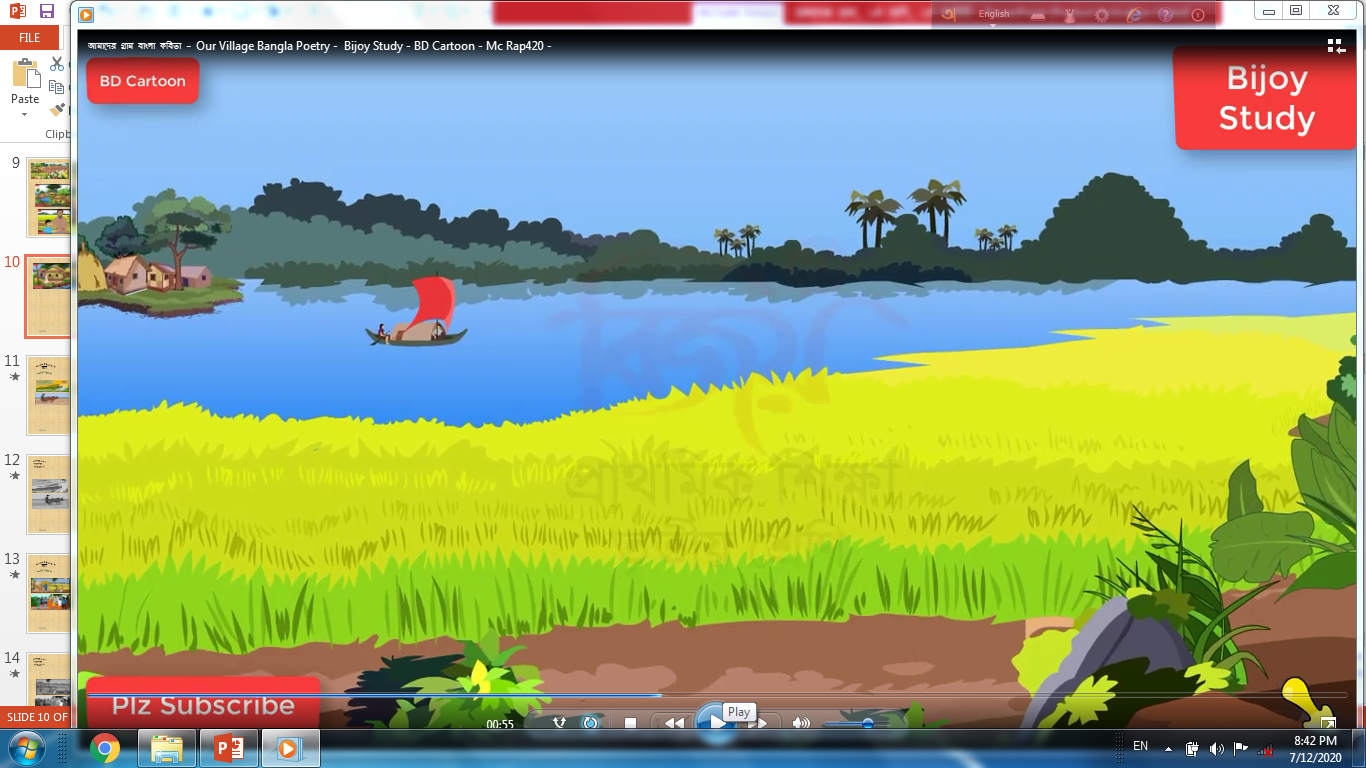 আমাদের গ্রাম
বন্দে আলী মিঞা
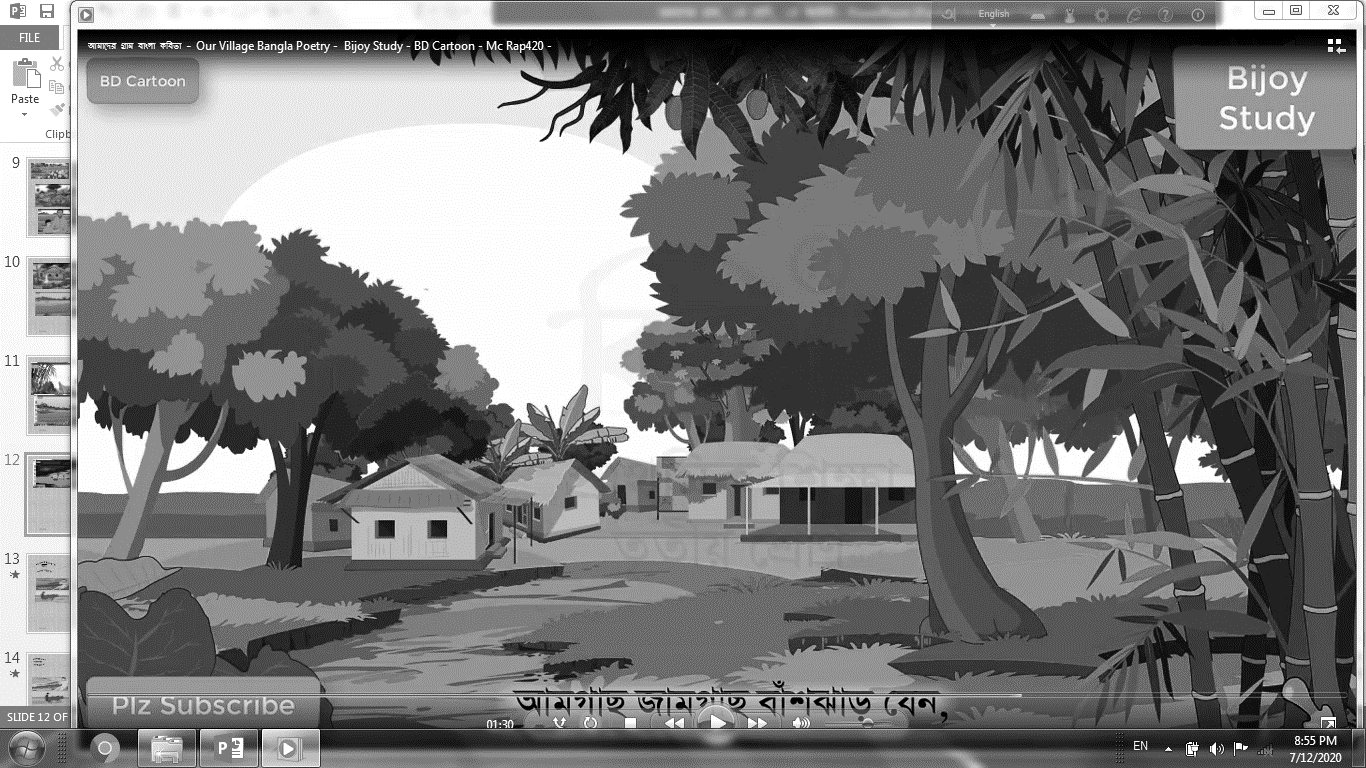 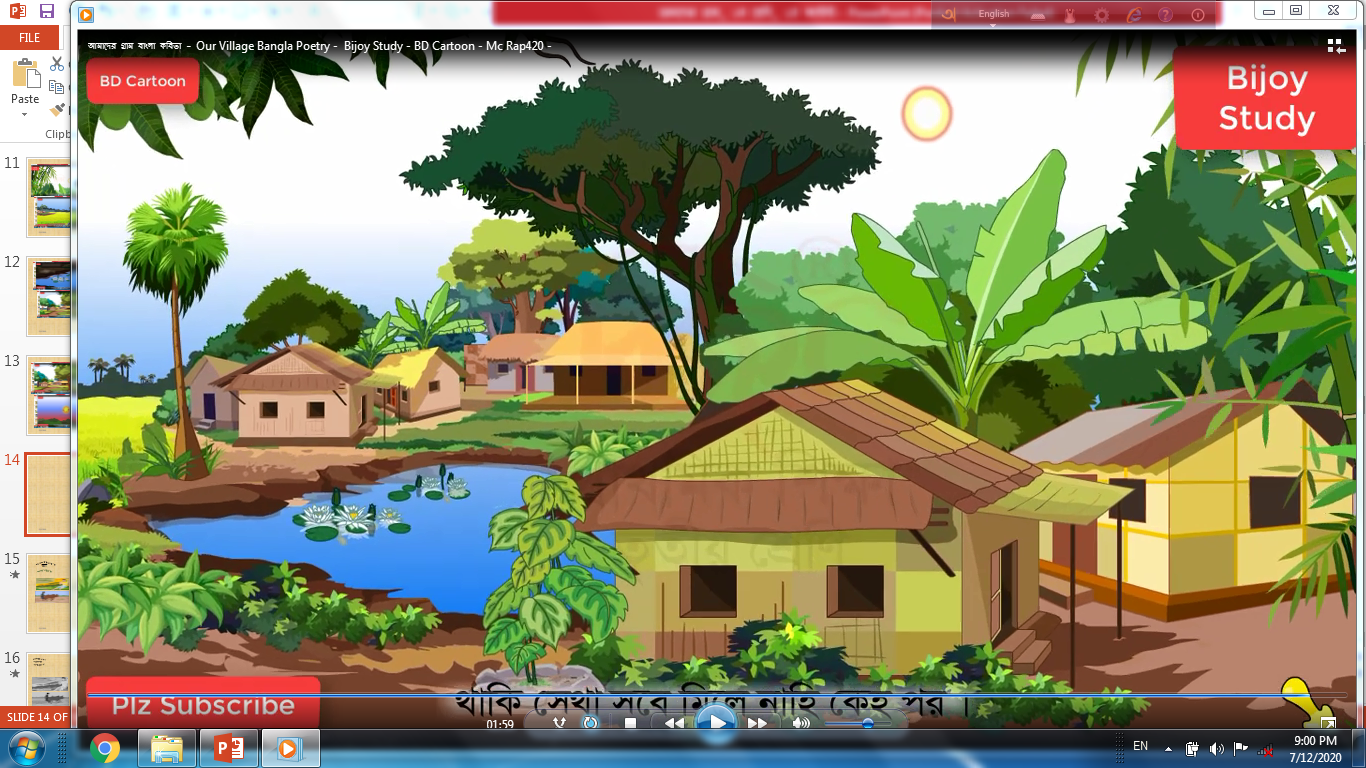 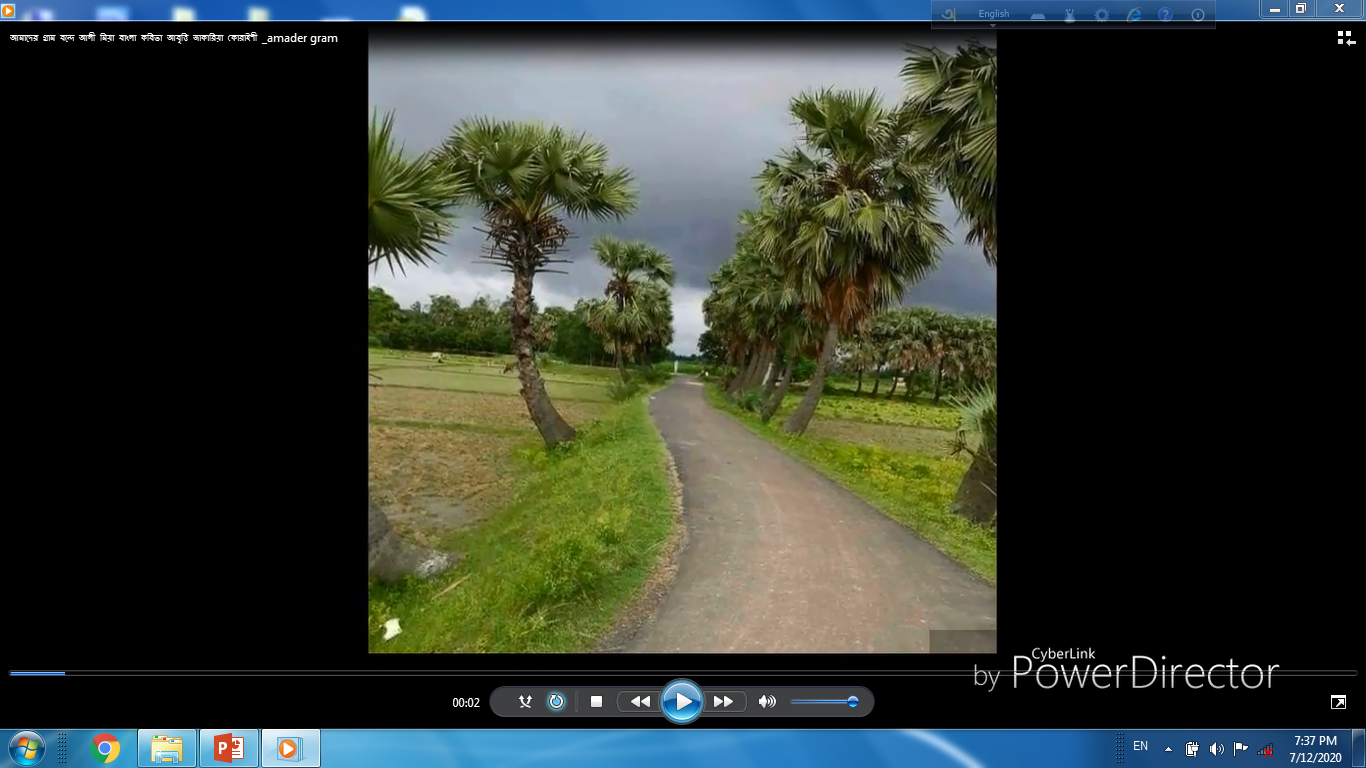 ৩. বলতো আমাদের পাঠ্যসূচি কী হতে পারে?
১. ছবিতে কী কী দেখতে পারছ?
২. এটি কাদের গ্রাম?
ক্লিক করুন
7/18/2020
dphofmrabiul@Gmail.COM
4
সময়ঃ  ০০ মিনিট
প্রত্যাশিত শিখনফলঃ
প্রত্যাশা করা যাচ্ছে যে, এ পাঠ শেষে শিক্ষার্থীরা...
১. “আমাদের গ্রাম” কবিতার কবির নাম বলতে  পারবে।
২. প্রমিত উচ্চারণে “আমাদের ছোট…গুরুজনে সদা মোরা ডরি।” অংশটুকু পাঠ করতে পারবে।
৩. বানান করে পড়তে পারবে।
৪. লেখনবোর্ডে বানান করে লেখতে পারবে।
ক্লিক করুন
7/18/2020
dphofmrabiul@Gmail.COM
5
সময়ঃ  ০৪ মিনিট
আদর্শ পাঠ
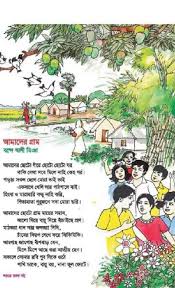 বলা
শোনা
    
 পড়া
আমাদের গ্রাম
         বন্দে আলী মিঞা
আমাদের ছোট গাঁয়ে ছোট ছোট ঘর
থাকি সেথা সবে মিলে নাহি কেহ পর।
পাড়ার সকল ছেলে মোরা ভাই ভাই
একসাথে খেলি আর পাঠশালে যাই।
হিংসা ও মারামারি কভু নাহি করি,
পিতা-মাতা গুরুজনে সদা মোরা ডরি
ক্লিক করুন
7/18/2020
dphofmrabiul@Gmail.COM
6
সময়ঃ  ০০ মিনিট
সরব পাঠ (পাঠ্যবই-৫৯ পৃষ্ঠা)
ক্লিক করুন
বলা
শোনা
 
 পড়া
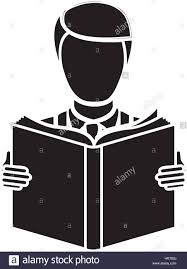 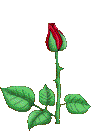 7/18/2020
dphofmrabiul@Gmail.COM
7
বানান ও উচ্চারণ
শিক্ষক-শিক্ষার্থী
সময়ঃ  ০৭ মিনিট
গ্রাম
পাঠশালে
ডরি
গাঁয়ে
হিংসা
গুরুজনে
পাড়ার
মারামারি
ক্লিক করুন
একসাথে
পিতা-মাতা
8
7/18/2020
dphofmrabiul@Gmail.COM
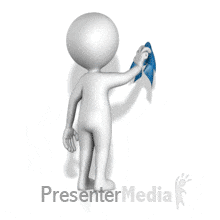 সময়ঃ  ০৭ মিনিট
লেখা
শিক্ষার্থীদের বোর্ড ব্যবহারঃ
গ্রাম,গাঁয়ে, পাড়ার, একসাথে,পাঠশালে,হিংসা,মারামারি,
পিতা-মাতা,গুরুজনে,ডরি
ক্লিক করুন
7/18/2020
dphofmrabiul@Gmail.COM
9
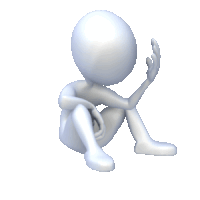 সময়ঃ  ০৪ মিনিট
মূল্যায়নঃ
ক্লিক করুন
১. ছোট ছোট ঘর কোথায়?
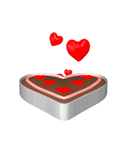 ২.সবে কিভাবে  থাকি ?
৩. একসাথে খেলি আর কোথায় যাই?
৪.কাদের সদা মোরা ডরি?
7/18/2020
dphofmrabiul@Gmail.COM
10
সময়ঃ  ০৩মিনিট
সামগ্রিক পাঠঃ
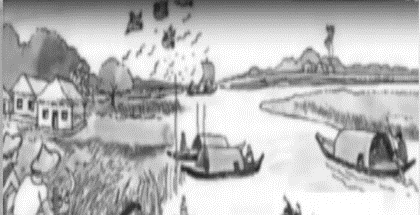 আমাদের গ্রাম
                 বন্দে আলী মিঞা
ক্লিক করুন
7/18/2020
dphofmrabiul@Gmail.COM
11
সময়ঃ  ০১ মিনিট
পাঠ্যাংশঃ“আমাদের ছোট…গুরুজনে সদা মোরা ডরি।”
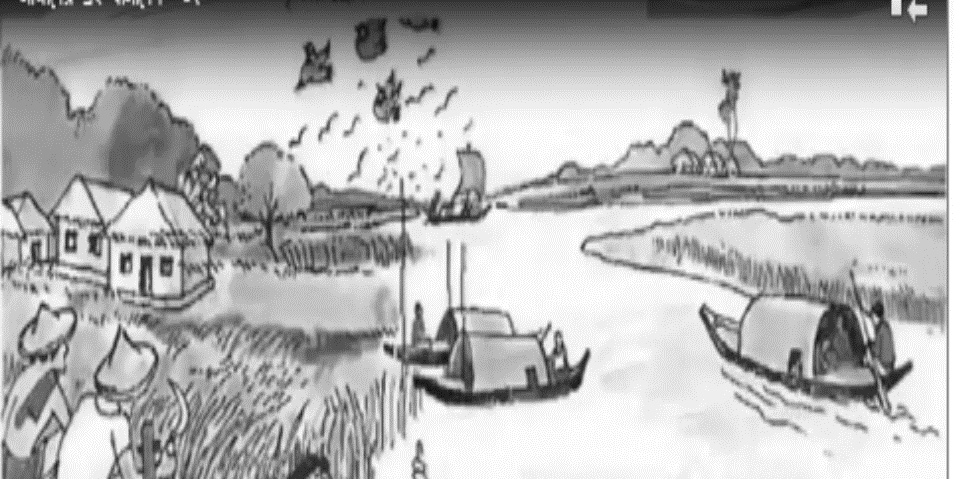 বাড়ির কাজঃ
বাড়ির কাজঃ
ক্লিক করুন
7/18/2020
dphofmrabiul@Gmail.COM
12
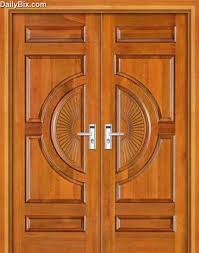 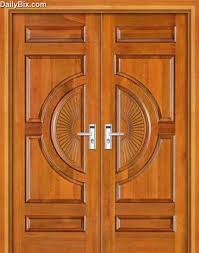 সময়ঃ  ০১ মিনিট
সময়ঃ  ০০ মিনিট
ধন্যবাদ
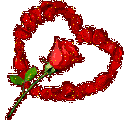 ক্লিক করুন
7/18/2020
dphofmrabiul@Gmail.COM
13
তথ্যপুঞ্জিঃ
www.google.com
www.youtube.com
Google chrome`s images
আমার বাংলা বই (তৃতীয় শ্রেণি)
জাতীয় শিক্ষাক্রম ও পাঠ্যপুস্তক বোর্ড, বাংলাদেশ
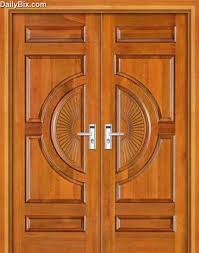 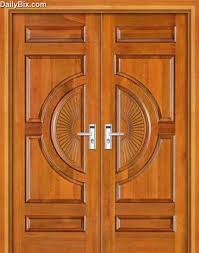 সময়ঃ  ০০ মিনিট
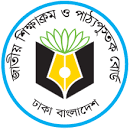 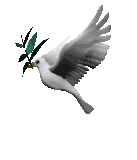 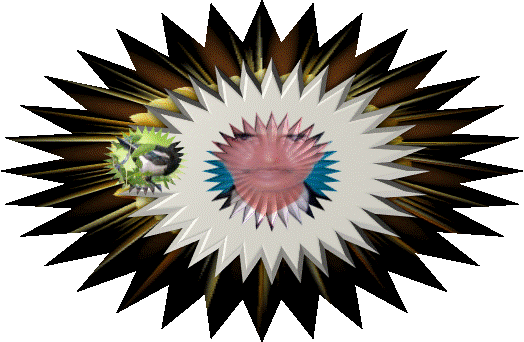 ক্লিক করুন
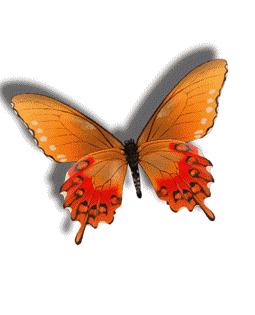 ক্লিক করুন
7/18/2020
dphofmrabiul@Gmail.COM
14